Welcome to JWAC!
September 20, 2017
Meeting dates
Sept 20Sept 27 *************NOT Oct 4th due to Ms. Perry scheduling conflict*************NOT Oct 11  due to PSATOct 18Oct 25Nov 01Nov 08Nov 15************NOT Nov 22 due to ThanksgivingNov 29Dec 06Dec 13************NOT Dec 20 due to Exams
PLEASE SIGN UP FOR THE REMIND
Text @allenjwac to 81010
Dues!
$20
Due: 10/18
Must be paid at a JWAC Meeting (today or next Wednesday)
Cash or Check (If Check, make Checks payable to “AHS JWAC” and include Driver’s License number and phone number)
Order on your own at Customink: https://www.customink.com/g/fmz0-00b5-p73d  






(Link will also be sent via Remind)
T-shirts!
$11.84

Optional but strongly recommended members buy one!
Due: 10/2 (Order form closes)
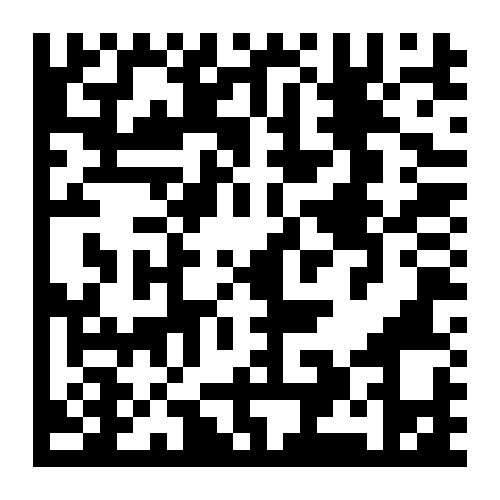 Order on your own at Customink: https://www.customink.com/g/fmz0-00b5-p73d  






(Link will also be sent via Remind)
T-shirts!
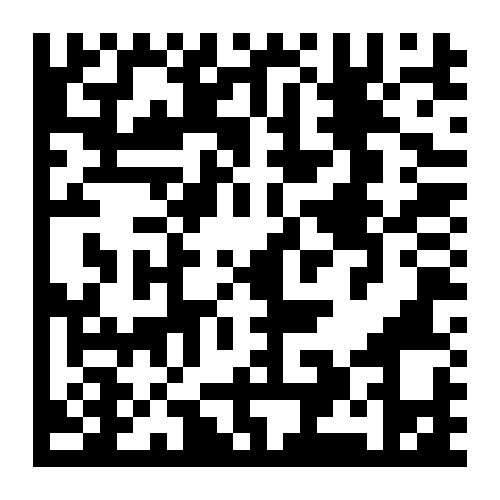 $11.84

Optional but strongly recommended members buy one!
Due: 10/2 (Order form closes)
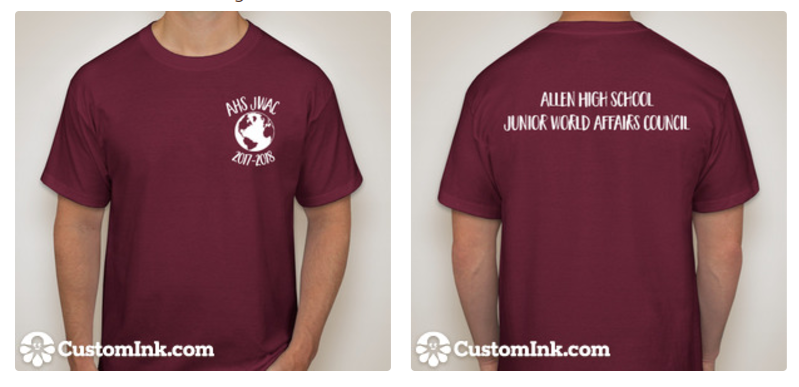 Weekly News Quiz
Providing new evidence of Russian interference in the 2016 election, ________ disclosed on Sept. 6 that it had identified more than $100,000 worth of divisive ads on hot-button issues purchased by a shadowy Russian company linked to the Kremlin.
Snapchat	
Google
Yahoo!
Facebook
	I’m Russian to JWAC because I love it so much!
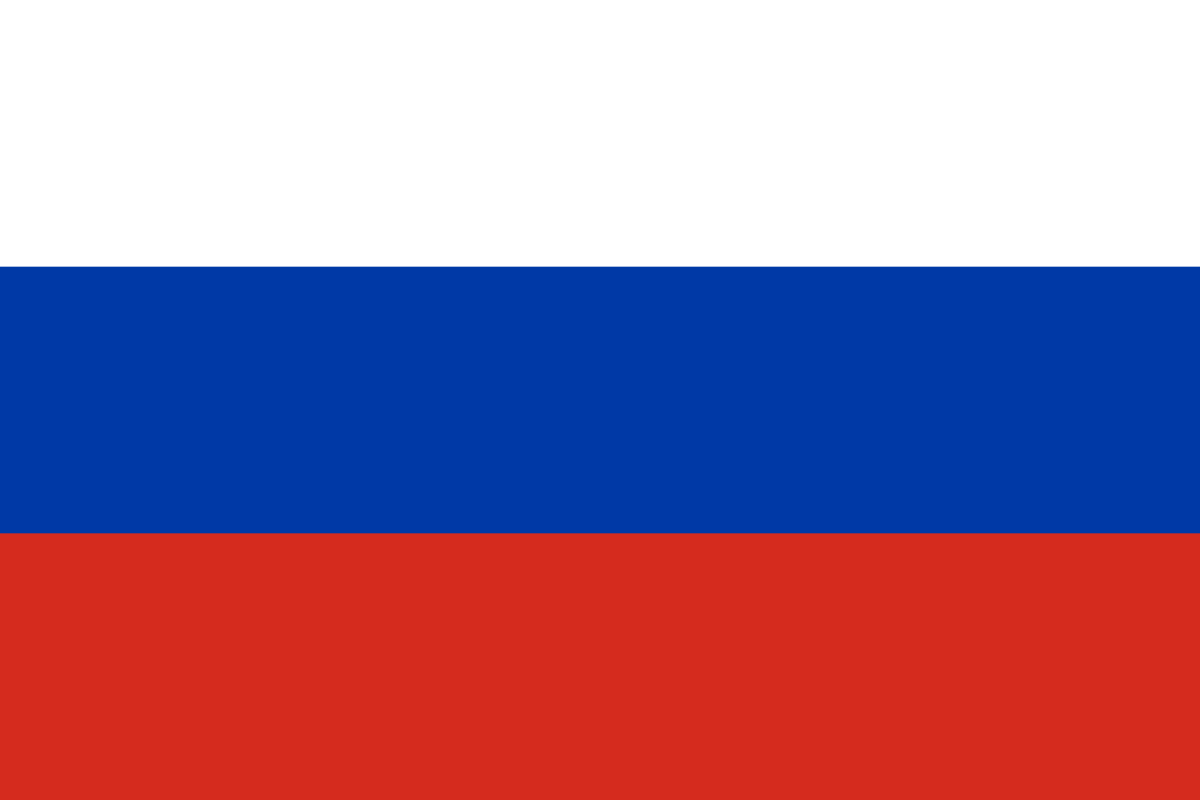 2. The number of _______ who have fled fighting in western Myanmar has climbed sharply to 270,000, placing a huge strain on camps in Bangladesh where they are seeking shelter, the United Nations refugee agency said on Sept. 8.
Christians
Bengali minorities
Rohingya
Indians
				Bengali Flag
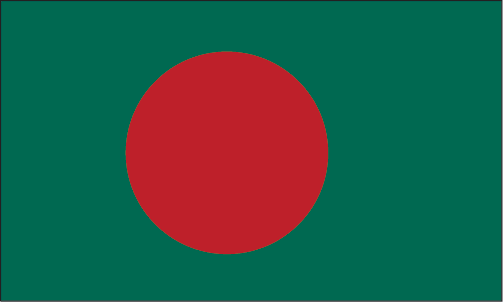 3. The most powerful earthquake to hit ________ in 100 years struck off the nation’s Pacific Coast overnight, killing dozens and leveling some areas near the epicenter, in the south.
Chile	
California	
Mexico
Peru
								Argentinian Flag
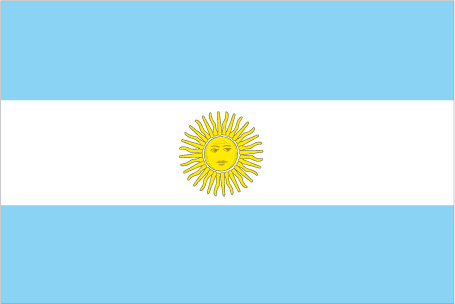 4. President Trump struck a deal with Democratic congressional leaders on Sept. 6 to _________  and finance the government until mid-December, blindsiding his own Republican allies as he reached across the aisle to resolve a major dispute for the first time since taking office.
Increase debt limit	
Increase affordable housing
Limit immigration into the U.S.
Increase aid for Houston after hurricane Harvey
		American Flag
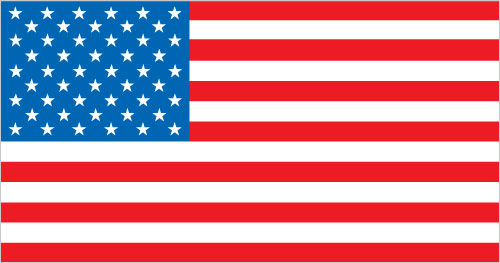 5. Hurricane ______ has recently been upgraded to a category 1 hurricane this Sunday, as it follows hurricane Irma’s path.
Isaac
Maria
Lee
Disney
					Jamaican me crazy about JWAC!
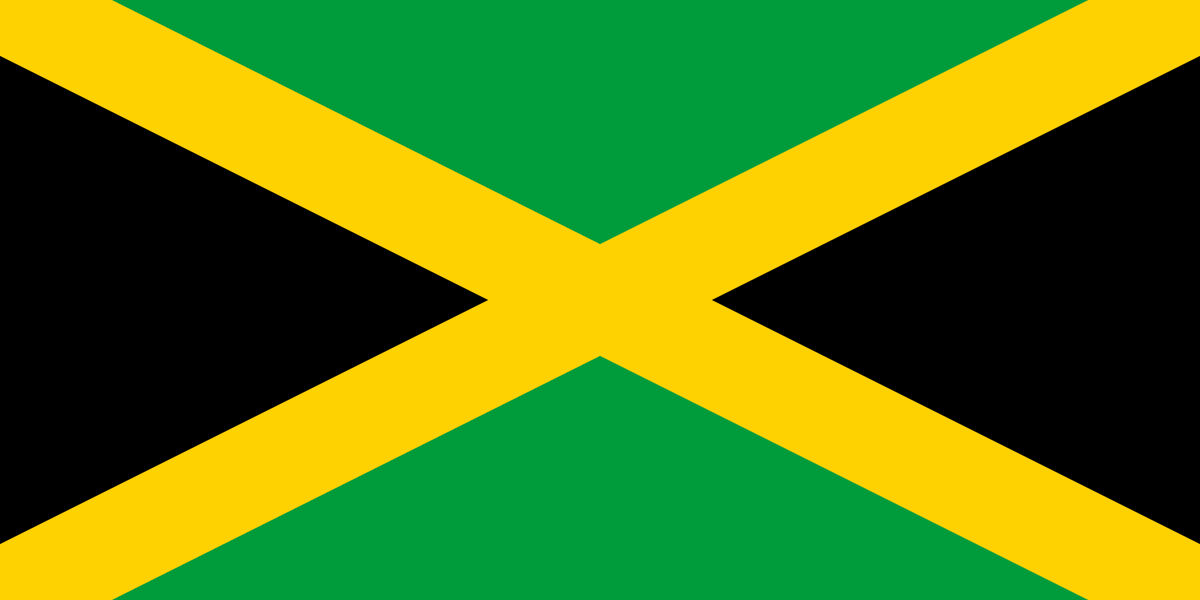 Answers
D
C
C
A
B
Providing new evidence of Russian interference in the 2016 election, ________ disclosed on Sept. 6 that it had identified more than $100,000 worth of divisive ads on hot-button issues purchased by a shadowy Russian company linked to the Kremlin.
Snapchat	
Google
Yahoo!
Facebook
	I’m Russian to JWAC because I love it so much!
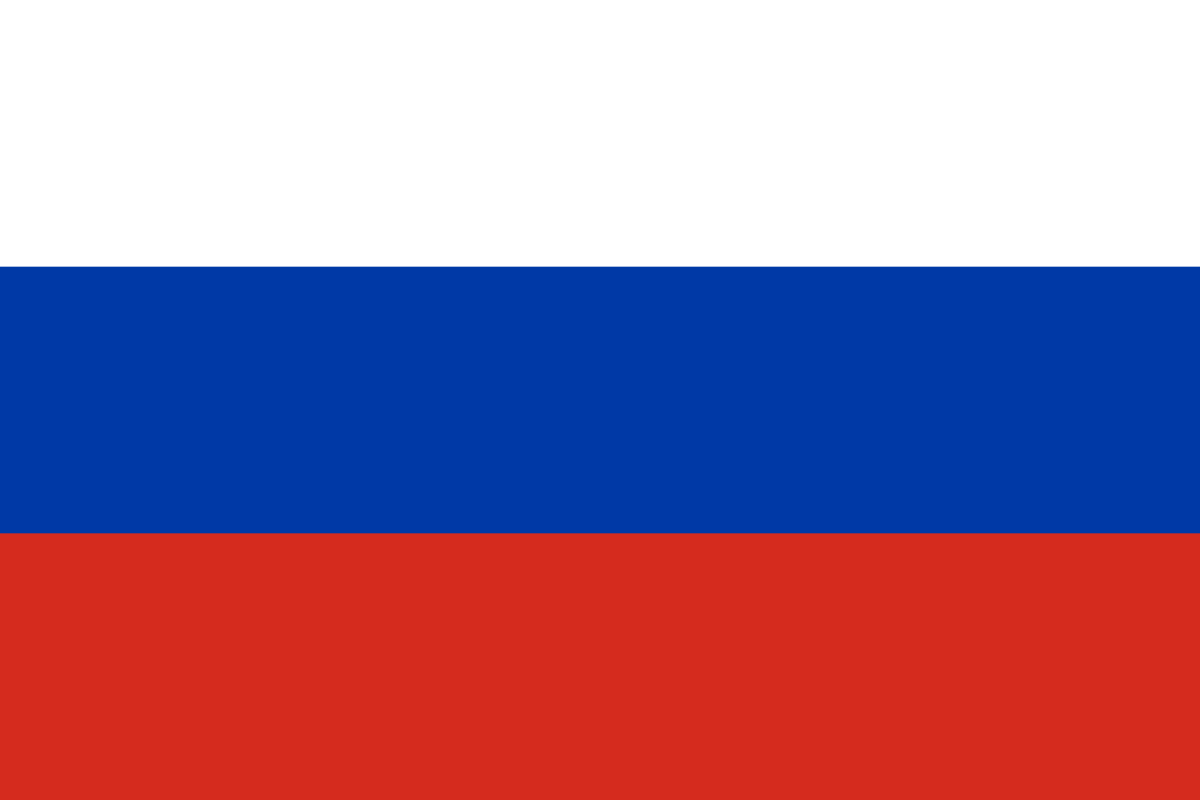 2. The number of _______ who have fled fighting in western Myanmar has climbed sharply to 270,000, placing a huge strain on camps in Bangladesh where they are seeking shelter, the United Nations refugee agency said on Sept. 8.
Christians
Bengali minorities
Rohingya
Indians
				Bengali Flag
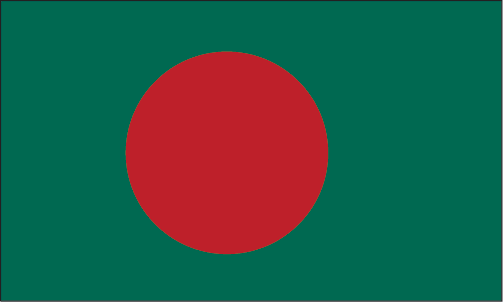 3. The most powerful earthquake to hit ________ in 100 years struck off the nation’s Pacific Coast overnight, killing dozens and leveling some areas near the epicenter, in the south.
Chile	
California	
Mexico
Peru
								Argentinian Flag
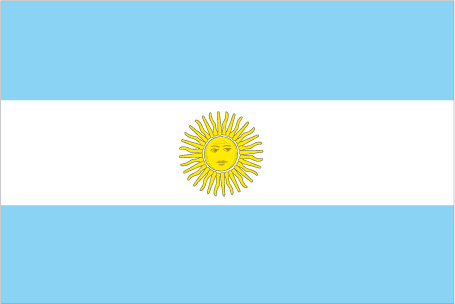 4. President Trump struck a deal with Democratic congressional leaders on Sept. 6 to _________  and finance the government until mid-December, blindsiding his own Republican allies as he reached across the aisle to resolve a major dispute for the first time since taking office.
Increase debt limit	
Increase affordable housing
Limit immigration into the U.S.
Increase aid for Houston after hurricane Harvey
		American Flag
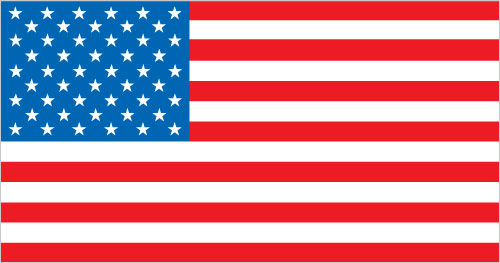 5. Hurricane ______ has recently been upgraded to a category 1 hurricane this Sunday, as it follows hurricane Irma’s path.
Isaac
Maria
Lee
Disney
					Jamaican me crazy about JWAC!
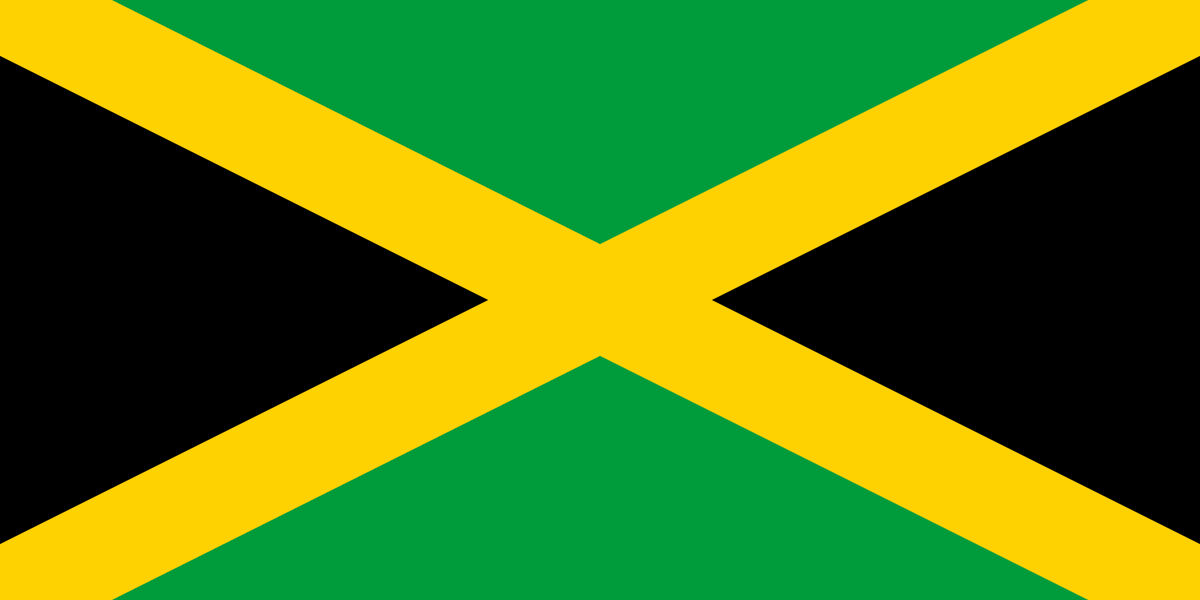 http://unausa.nclud.com/simulations/details_list/4
Model UN Simulation
Zombie Apocalypse activity
About Zombies
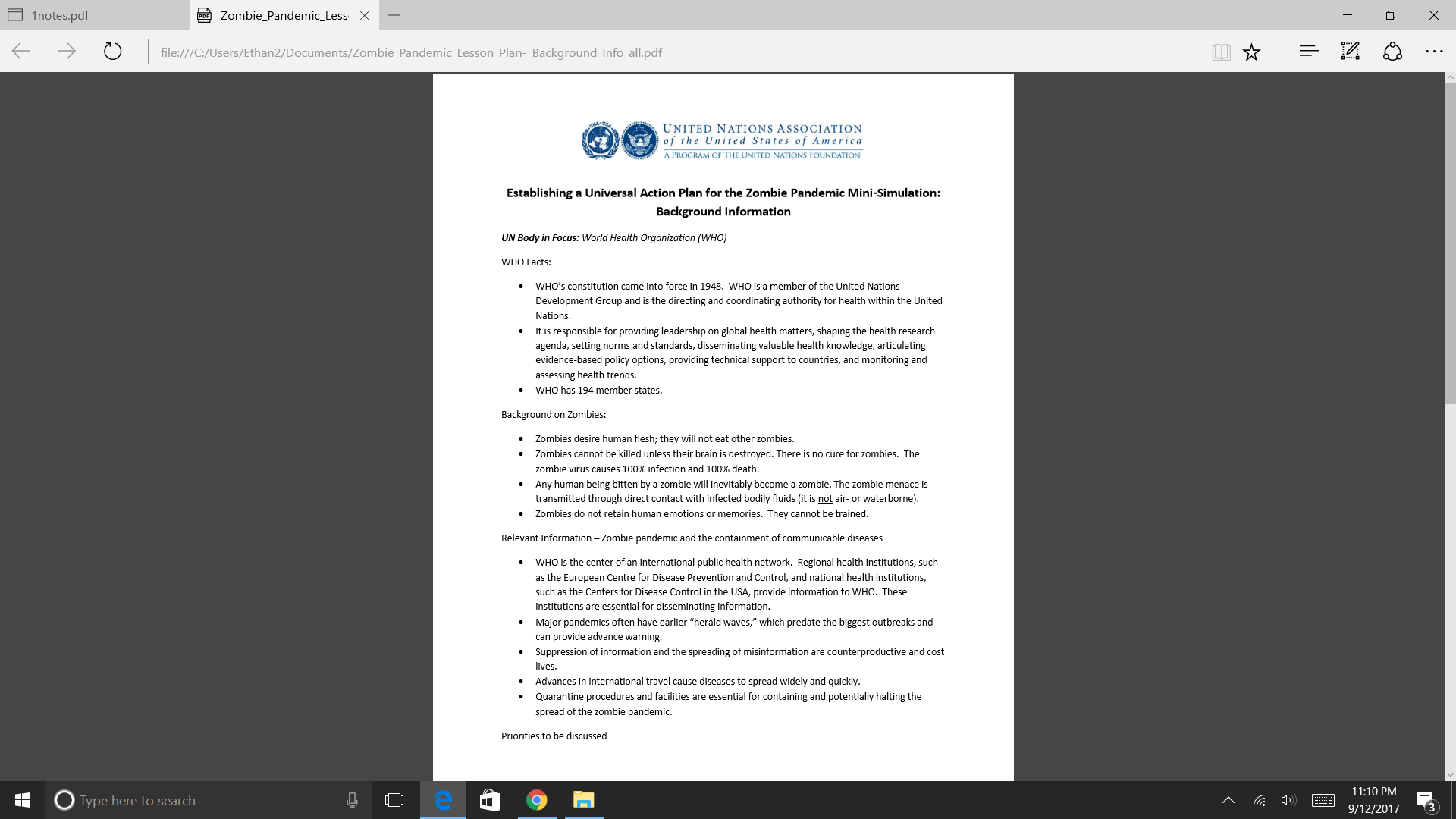 Finish up discussion!
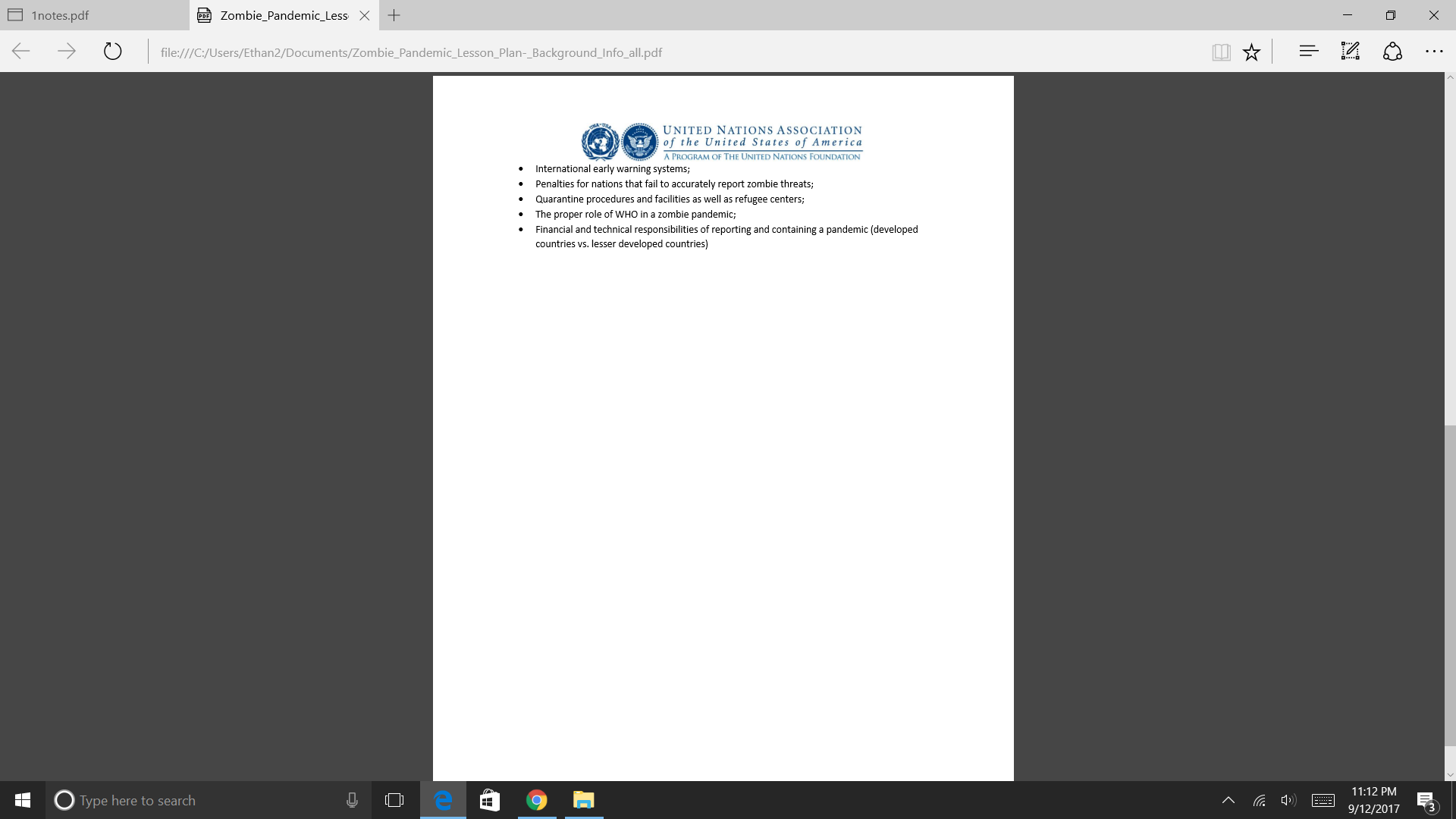 Write all resolutions down
One delegate presents resolutions via speech
(Link to country profiles sent through Remind)
Country Backgrounds
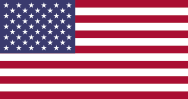 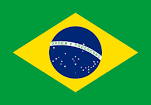 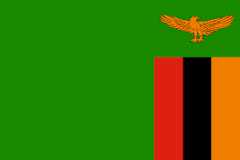 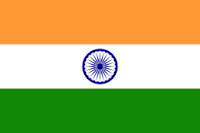 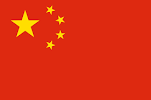 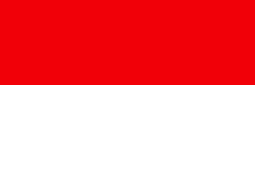 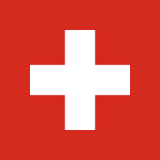 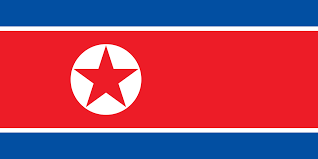 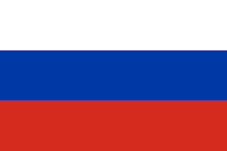 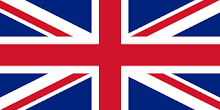 http://unausa.nclud.com/attachments/27/Zombie_Pandemic_Lesson_Plan-_Country_Backgrounds.pdf
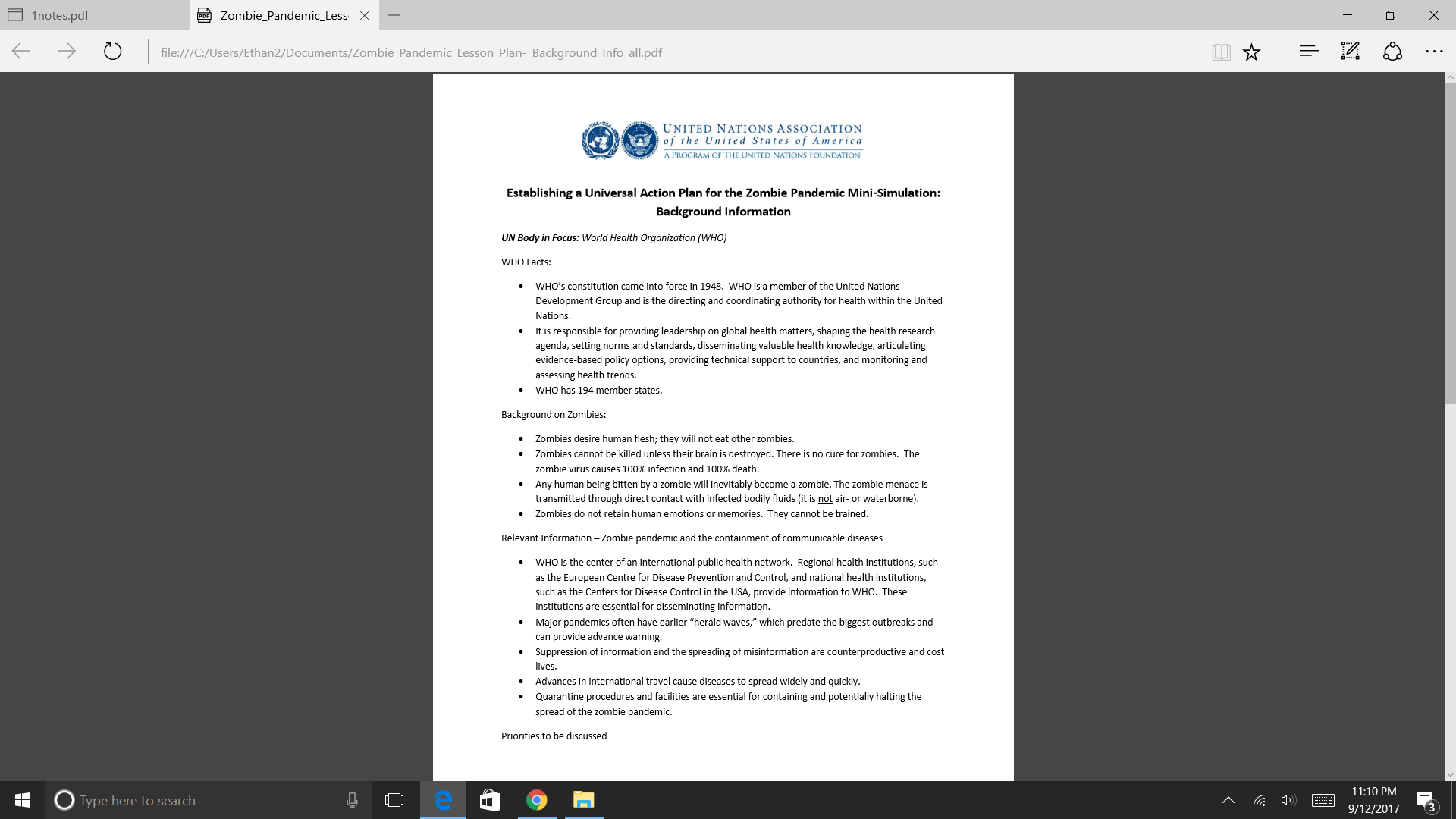 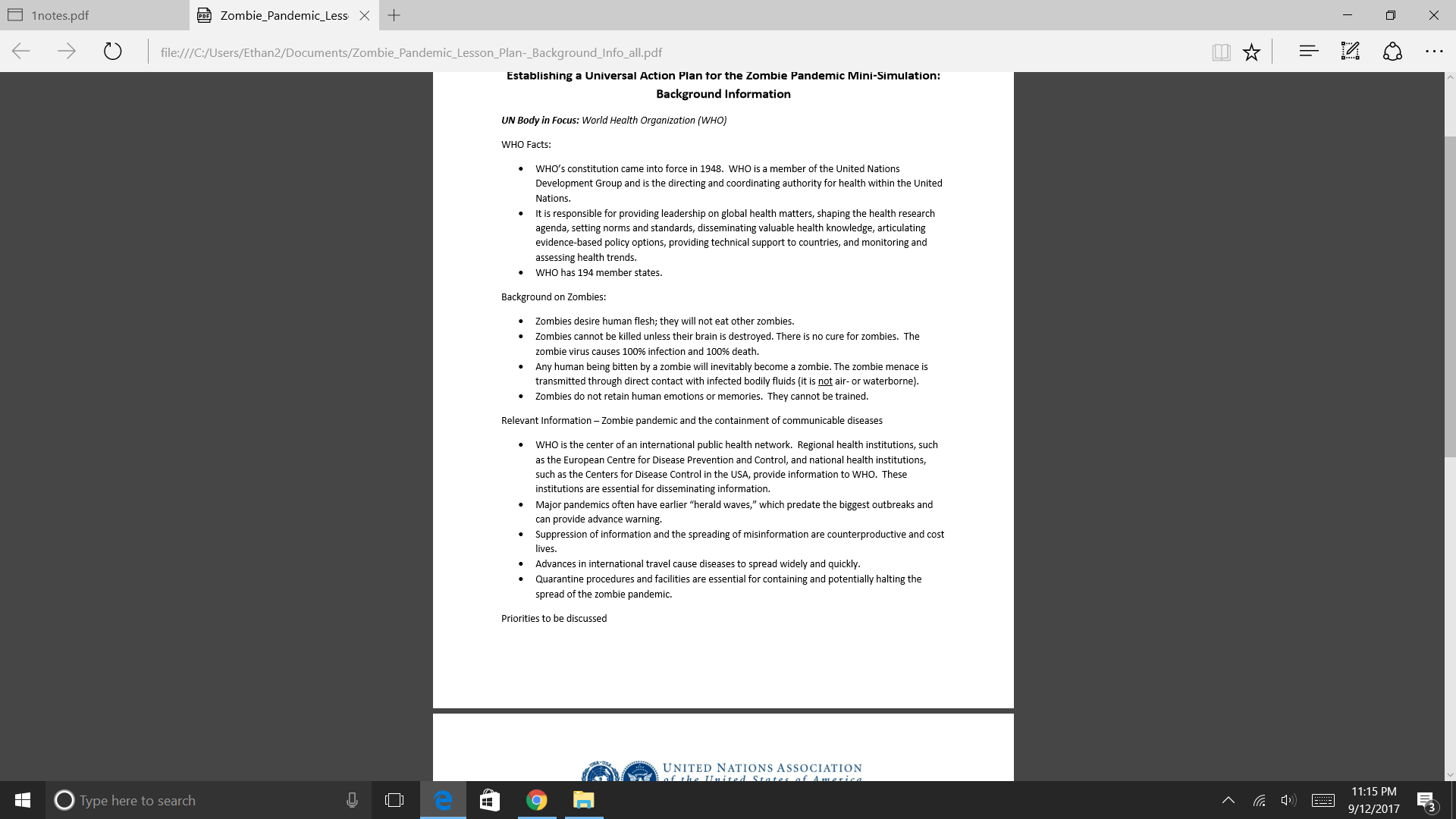 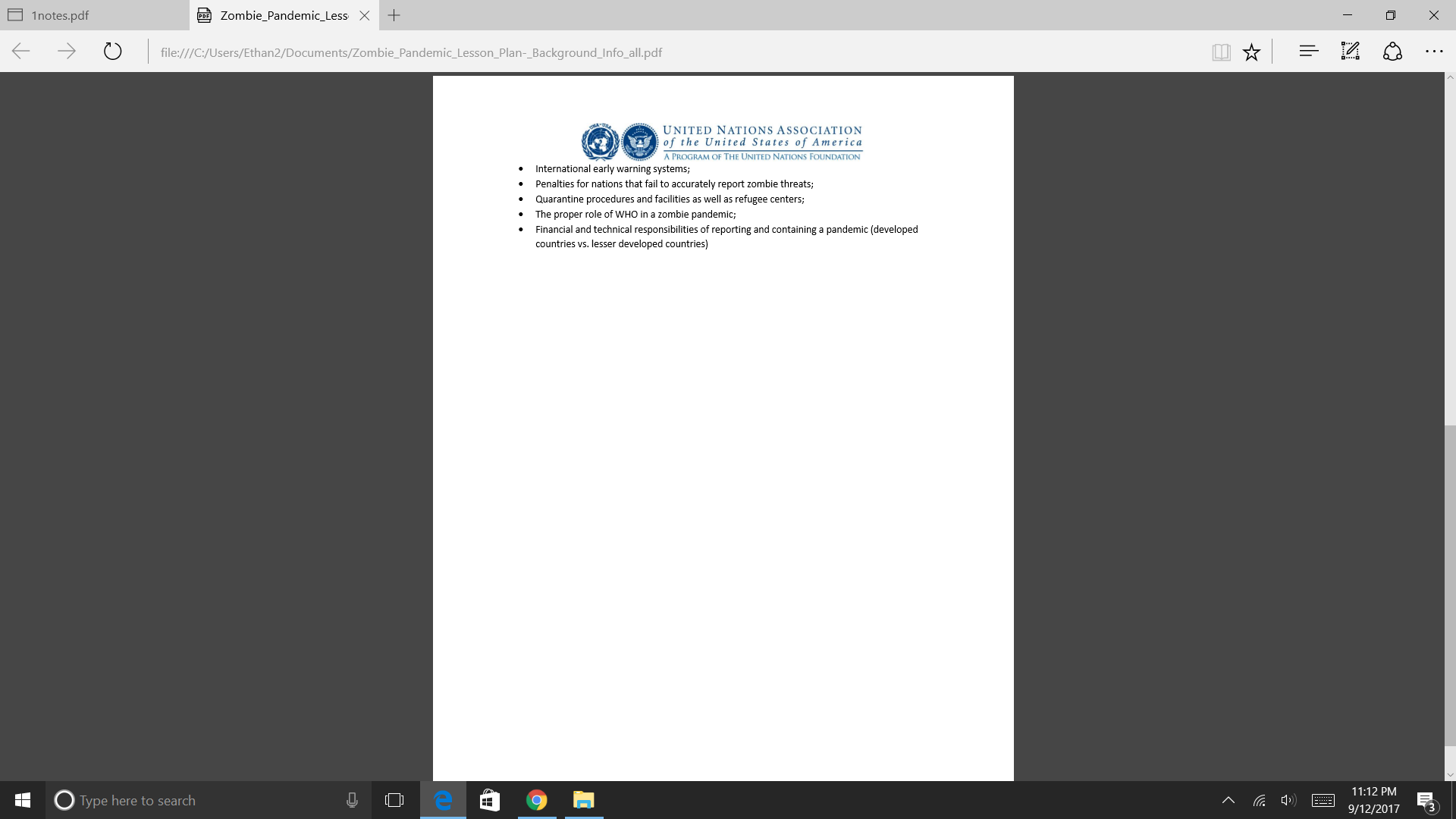 http://unausa.nclud.com/attachments/26/Zombie_Pandemic_Lesson_Plan-_Background_Info_all.pdf